EMBRIOLOGÍA PULMONAR
Alejandro Cardona Palacio
Residente de patología UdeA
Médico general UPB
Embriología
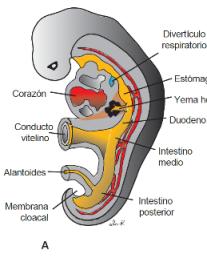 Inicio a las 4 semanas de edad.
El divertículo respiratorio (yema pulmonar) aparece como una excrecencia en la pared ventral del intestino anterior.
La aparición y el lugar de la yema dependen de un incremento del ácido retinoico producido por el mesodermo adyacente.
Este aumento produce una sobrerregulación del factor de transcripción TBX4, expresado en el endodermo del tubo intestinal en el lugar del divertículo respiratorio.
Embriogénesis
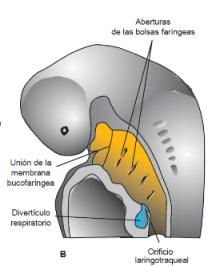 El epitelio del revestimiento interno de la laringe, de la tráquea y los bronquios, lo mismo que el de los pulmones, es enteramente de origen endodérmico.
Los componentes cartilaginosos, musculares y de tejido conectivo de la tráquea y de los pulmones derivan del mesodermo esplácnico.
Cresta traqueoesofágica
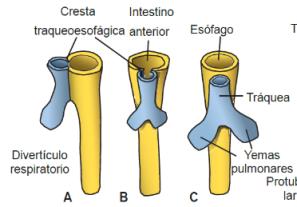 Al inicio la yema pulmonar mantiene comunicación abierta con el intestino anterior.
Pero cuando el divertículo se expande caudalmente, dos crestas longitudinales, las crestas traqueoesofágicas, lo separan del intestino anterior.
El intestino anterior se divide en una:
Porción dorsal el esófago.
 Porción ventral: la tráquea y las yemas pulmonares.
Laringe
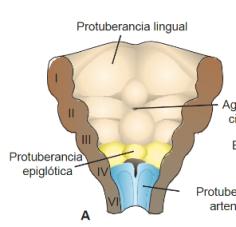 El revestimiento interno de la laringe se origina en el endodermo. 
Los cartílagos y músculos se originan en el mesénquima del cuarto y sexto arcos faríngeos.
A raíz de la rápida proliferación de este mesénquima, el orificio laríngeo cambia de aspecto: de una hendidura sagital se convierte en una abertura en forma de T.
El mesénquima de los dos arcos se transforma en cartílago tiroides, cricoides y aritenoides.
Laringe
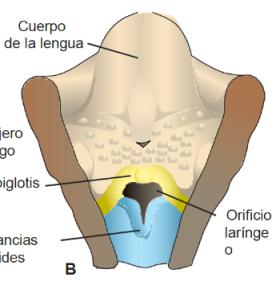 Como la musculatura de la laringe se origina en el mesénquima del cuarto y sexto arcos faríngeos, todos sus músculos están inervados por ramas del décimo nervio craneal, el nervio vago.
El nervio laríngeo superior inerva los derivados del cuarto arco faríngeo.
Nervio laríngeo recurrente inerva los derivados del sexto arco faríngeo.
Tráquea
El epitelio  se desarrolla  del tubo laringotraqueal.

El cartílago, el tejido conectivo  y el músculo del mesodermo esplácnico.
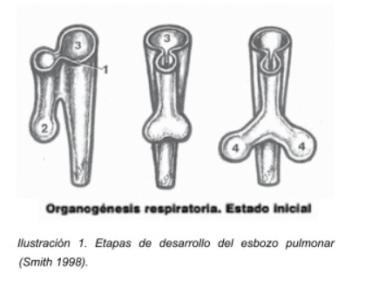 Bronquios
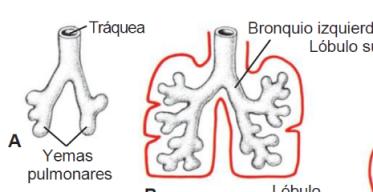 5 semanas
6 semanas
Semana 5: primordio  de los bronquios primarios.
Durante su separación del intestino anterior, la yema pulmonar forma la tráquea y dos bolsas laterales: las yemas bronquiales.
Ambas se agrandan dando origen a los bronquios principales derecho e izquierdo.
Después el derecho forma tres bronquios secundarios y dos el bronquio izquierdo.
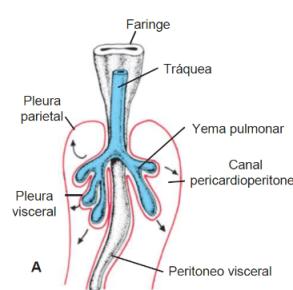 Pleura
Las yemas pulmonares se expanden hasta el interior de la cavidad corporal, al crecer después en las direcciones caudal y lateral.
Los canales pericardioperitoneales son los espacios disponibles para los pulmones.
Los espacios restantes forman las cavidades pleurales primitivas.
Bronquios secundarios
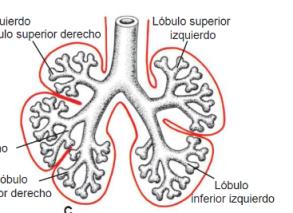 Al proseguir el desarrollo, los bronquios secundarios se dividen varias veces de un modo dicotómico y dan origen a 10 bronquios terciarios  segmentarios en el pulmón derecho y a 8 en el  izquierdo.
Hacia el final del sexto mes ya se produjeron aproximadamente 17 generaciones de subdivisiones.
Antes que el árbol bronquial alcance su forma definitiva, seis divisiones más se forman durante la vida posnatal.
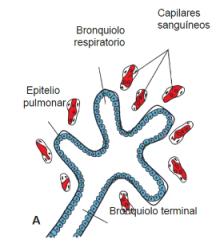 Maduración de los pulmones
Hasta el séptimo mes de vida prenatal los bronquios se dividen en canales cada vez más numerosos y pequeños (período canalicular) y el aporte vascular aumenta constantemente.
Los bronquiolos terminales se dividen para formar bronquiolos respiratorios.
Los cuales se fragmenta entre tres y seis conductos alveolares.
Terminan en sacos terminales: alvéolos primitivos.
Barrera alvéolo-capilar
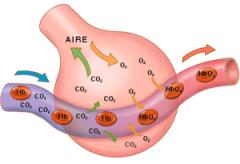 Adelgazamiento células epiteliales alveolares de tipo I.
Este contacto tan estrecho entre las células epiteliales y las endoteliales erige la barrera alvéolo-capilar.
Antes del nacimiento no existen alvéolos maduros.
Aparte de las células endoteliales y de las epiteliales alveolares planas, aparece otro tipo de células al final del sexto mes: células epiteliales alveolares de tipo II que producen surfactante.
Período pseudoglandular
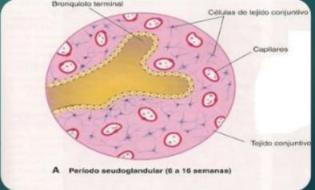 Semana  5-17.
Desarrollo de los elementos del pulmón excepto los involucrados en el intercambio gaseoso.
No hay sobrevida si nacen.
Período canalicular
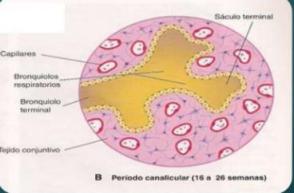 16-25 semanas.
Los segmentos craneales maduran más rápido que los caudales.
El lumen de los bronquios y bronquiolos son más amplios.
Tejido más vascular.
Los bronquios respiratorios y conductos alveolares se desarrollan.
La respiración es posible al finalizar este período.
Período saco terminal
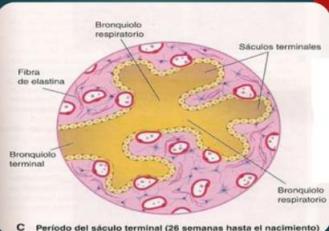 24 semanas al nacimiento.
Sacos terminales se desarrollan.
Epitelio muy delgado.
Los capilares drenan a los alvéolos.
Las células alveolares tipo I se desarrollan.
Una red de capilares se desarrolla.
Período alveolar
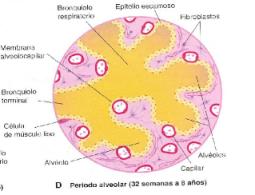 Se forma el epitelio escamoso.
Durante este  período, los bronquiolos respiratorios finalizan  en sacos terminales.
Los sacos terminales  llegan  a ser los conductos alveolares.
Se forman los alvéolos luego del nacimiento.
Contenido de los pulmones nacimiento
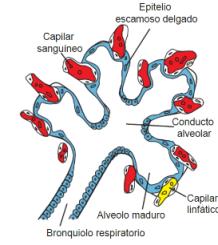 Llenos de un líquido que contiene:
Alta concentración de cloruro.
Pocas proteínas.
Moco de las glándulas bronquiales.
Surfactante de las células epiteliales alveolares tipo II.
La cantidad de surfactante en el líquido aumenta principalmente en las 2 semanas anteriores al nacimiento.
Se estima que en el momento del nacimiento apenas existe una sexta parte de los alvéolos adultos.
Surfactante
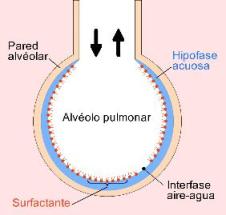 Función: disminuir la tensión.
Aumenta la producción en la semana 34.
Entra en los macrófagos, migran por el corion hasta el útero, producción  interleucina 1β  generando contracciones uterinas.
Composición:
70-80 % fosfolípidos.
10% proteínas.
10 % lípidos neutrales.
Movimientos respiratorios
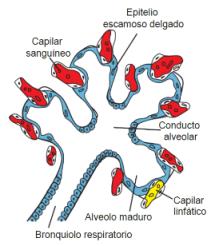 Comienzan antes del nacimiento.
Aspiración del líquido amniótico.
Estos movimientos son importantes porque estimulan el desarrollo de los pulmones y acondicionan los músculos respiratorios.
Cuando la respiración empieza en el momento del nacimiento, la mayor parte del líquido pulmonar se reabsorbe rápido por los capilares sanguíneos y linfáticos.
Probablemente una pequeña cantidad se expulse a través de la tráquea y los bronquios durante el parto.
Movimientos respiratorios
Cuando el líquido se reabsorbe desde los sacos alveolares, el surfactante queda depositado como una delgada capa de fosfolípidos en las membranas de las células alveolares.
Al entrar aire en los alvéolos durante la primera respiración, la capa de surfactante impide que aparezca una interfaz de aire/agua (sangre) con alta tensión superficial.
Sin la capa de grasa de surfactante, los alvéolos colapsarían durante la espiración (atelectasia).
Resumen
Síndrome de dificultad respiratoria
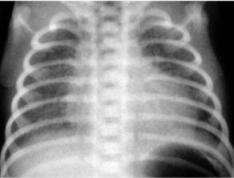 Enfermedad de la membrana hialina. 
Causa alrededor de 20% de las muertes entre recién nacidos. 
En esos casos, los alvéolos parcialmente colapsados contienen un líquido con alto contenido protéico, muchas membranas hialinas y cuerpos laminares.
La mortalidad debida a la dificultad respiratoria se ha reducido con dos tratamientos: administración de surfactante artificial a los bebés pretérmino y administración de glucocorticoides.
Malformaciones traqueobronquiales
Agenesia traqueal.
Estenosis traqueal congénita.
Atresia bronquial.
Traqueobronquiomegalia.
Fístula traqueoesofágica.
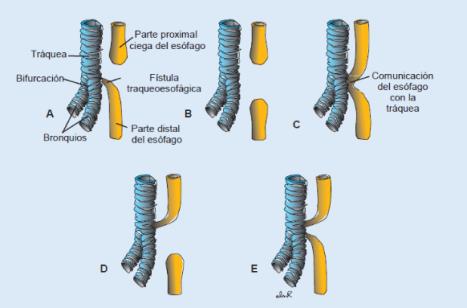 Malformaciones pulmonares
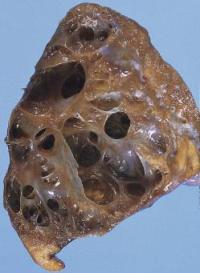 De la vía aérea (malformación adenomatoide quística pulmonar).
Secuestro pulmonar.
Quistes broncogénicos.
Enfisema lobar congénito.
Traqueomalacia y atresia traqueal.
Agenesia, aplasia e hipoplasia pulmonar.
Alteraciones vasculares.
Malformaciones  de la vía aérea
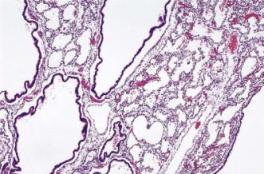 Antes llamada malformación adenomatoidea quística.
Alteración en el desarrollo de las vías respiratorias terminales, falta de desarrollo alveolar y organización inadecuada del mesénquima pulmonar.
Lesiones hamartomatosas que pueden llegar a comprimir y repercutir en el desarrollo de los órganos vecinos.
Incidencia 1:25,000 - 35,0002.
25% de las malformaciones congénitas pulmonares.
La causa es desconocida. 
Defecto de maduración, fase pseudoglandular (semana 7-17 de gestación).
Clasificación de Stocker
Secuestro pulmonar
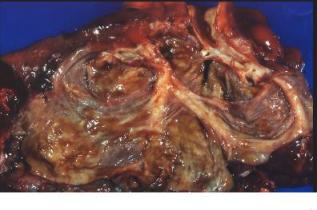 Las lesiones de este tipo no se comunican con el árbol traqueobronquial y reciben su suministro de sangre de la circulación sistémica.
Tejido pulmonar sin conexiones bronquiales y vasculares apropiadas.
Clásicamente, ninguna vía aérea conecta la lesión con el árbol traqueobronquial y el suministro de sangre es sistémico.
Los secuestros pueden estar asociados con una variedad de otras malformaciones, como las duplicaciones del intestino anterior.
La clave para el diagnóstico es la identificación del cirujano de una arteria elástica grande que represente la conexión vascular sistémica.
Secuestro pulmonar
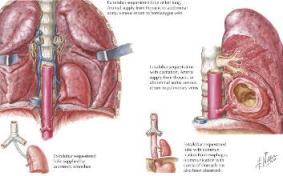